THE RIGHT TO GOOD ADMINISTRATION
Unit 16
I Answer the following questions:
1. Which EU documents are you familiar with? Do they explicitly deal with public administration?
2. Do EU documents provide guidelines on how public administration in member states should be organized?
3. Which documents for the protection of human rights are you familiar with?
Preview
Rights and freedoms under the Charter of Fundamental Rights of the EU
Purpose
Application
Implementation
Protection
Citizens’ rights
Right to  good administration
European Ombudsman: public service principles
The Charter of Fundamental Rights of the European Union
The Charter of Fundamental Rights of the EU brings together in a single document the fundamental rights protected in the EU.
The Charter of Fundamental Rights of the EU
It covers:
all the rights found in the case law of the Court of Justice of the EU
the rights and freedoms enshrined in the European Convention on Human Rights
other rights and principles resulting from the common constitutional traditions of EU countries and other international instruments
The Charter of Fundamental Rights of the European Union
The Charter contains rights and freedoms under six titles: 
1. Dignity, 
2. Freedoms, 
3. Equality, 
4. Solidarity,
 5. Citizens' Rights, and 
6. Justice.
The Charter of Fundamental Rights of the European Union
The Charter complements, but does not replace, national constitutional systems or the system of fundamental rights protection guaranteed by the European Convention on Human Rights. 
The Charter became legally binding on EU member states with the entry into force of the Treaty of Lisbon in December 2009.
Purpose
The rights of every individual within the EU were established at different times, in different ways and in different forms.
 For this reason, the EU decided to include them all in a single document which has been updated in the light of changes in society, social progress and scientific and technological developments: this document is the Charter of Fundamental Rights of the European Union (the Charter).
Application
The provisions of the Charter are addressed to:
the institutions and bodies of the EU with due regard for the principle of subsidiarity and
the national authorities only when they are implementing EU law.
Implementation
The Charter aims to guarantee that at every step - from the EU legislative process to the application of EU law at the national level - the rights and principles of the Charter are taken into account and improve EU citizens' understanding of fundamental rights protection within the EU, providing them with concrete information on possible remedies and the role of the Commission in this field.
Protection
The Charter protects individuals and legal entities against actions by EU institutions in case of infringement fundamental rights.
 If this happens, the Court of Justice of the EU has the power to review the legality of the act. 
If a national authority violates the Charter when implementing EU law, national judges (under the guidance of the Court of Justice of the European Union) have the power to ensure that the Charter is respected.
Citizens’ rights
In Title V, the main rights of citizens’ are determined, such as 
the right to vote and to stand as a candidate at elections to the European Parliament and municipal elections, 
the right to good administration, 
the right of access to documents, 
the right to petition, 
freedom of movement and of residence, and
 the right to diplomatic and consular protection.
Article 41: The right to good administration
1.   Every person has the right to have his or her affairs handled impartially, fairly and within a reasonable time by the institutions, bodies, offices and agencies of the Union.
Right to good administration
2.   This right includes:
a)	the right of every person to be heard, before any individual measure which would affect him or her adversely is taken;
(b)	the right of every person to have access to his or her file, while respecting the legitimate interests of confidentiality and of professional and business secrecy;
(c)	the obligation of the administration to give reasons for its decisions.
Right to good administration
3.   Every person has the right to have the Union make good any damage caused by its institutions or by its servants in the performance of their duties, in accordance with the general principles common to the laws of the Member States.
4.   Every person may write to the institutions of the Union in one of the languages of the Treaties and must have an answer in the same language.
II Read the text and answer the following questions:
1. Does the Charter of Fundamental Rights of the EU replace national constitutional systems or the system of fundamental rights protection guaranteed by the European Convention on Human Rights?
2. What was the purpose of the Charter of Fundamental Rights of the EU?
3. When did the Charter become legally binding?
4. Who are the provisions of the Charter addressed to?
5. What does the Charter aim to guarantee?
II Match the verbs in the left column with the appropriate nouns:
IV Complete the text with the words provided in the box: protection, candidate, access, movement, municipal, administration
The main rights of citizens include the right to vote and to stand as a _____________ at elections to the European Parliament and _________________ elections, the right to good _________________, the right of __________ to documents, the right to petition, freedom of _____________ and of residence and the right to diplomatic and consular __________________.
Part 2: Public Service Principles
1. Remember what you have learned about public service principles and list the principles that you consider to be especially important.
2. Discuss the importance of the public service principles you have enumerated.
Introduction
Ethical standards constitute a vital component of the culture of service.
 In June 2012, the European Ombudsman published public service principles that should guide EU civil servants. These are:
Commitment to the European Union and its citizens
Civil servants should be conscious that the Union’s institutions exist in order to serve the interests of the Union and of its citizens in fulfilling the objectives of the Treaties.
They should make recommendations and decisions only to serve these interests.
Civil servants should carry out their functions to the best of their abilities and strive to meet the highest professional standards at all times.
They should be mindful of their position of public trust and set a good example to others.
2. Integrity
Civil servants should be guided by a sense of propriety and conduct themselves at all times in a manner that would bear the closest public scrutiny. This obligation is not fully discharged merely by acting within the law.
Civil servants should not place themselves under any financial or other obligation that might influence them in the performance of their functions, including by the receipt of gifts. They should promptly declare any private interests relating to their functions.
Civil servants should take steps to avoid conflicts of interest and the appearance of such conflicts. They should take swift action to resolve any conflict that arises. This obligation continues after leaving office.
3
Objectivity
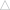 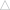 Civil servants should be impartial, open-minded, guided by evidence, and willing to hear different viewpoints. They should be ready to acknowledge and correct mistakes.
In procedures involving comparative evaluations, civil servants should base recommendations and decisions only on merit and any other factors expressly prescribed by law.
Civil servants should not discriminate or allow the fact that they like, or dislike, a particular person to influence their professional conduct.
Respect for others
Civil servants should act respectfully to each other and to citizens. They should be polite, helpful, timely, and co-operative.
They should make genuine efforts to understand what others are saying and express themselves clearly, using plain language.
Transparency
Civil servants should be willing to explain their activities and to give reasons for their actions.
They should keep proper records and welcome public scrutiny of their conduct, including their compliance with these public service principles. 
Source: https://www.ombudsman.europa.eu/en/resources/publicserviceprinciples.faces
Answer the following:
1. Who published public service principles that should guide EU civil servants?
2. What are these public service principles?
3. What should civil servants be mindful of?
4. What should they be guided by?
5. What should they be ready to acknowledge and correct?
6. How should civil servants act?
7. What should they be willing to explain?
8. What should they keep properly?
Study the information in the text and match the principle with its explanation
law, scrutiny, obligation, gifts, interests, conflicts, propriety
Civil servants should be guided by a sense of ____________ and conduct themselves at all times in a manner that would bear the closest public ____________. This obligation is not fully discharged merely by acting within the _____________. Civil servants should not place themselves under any financial or other _______________ that might influence them in the performance of their functions, including by the receipt of ____________. They should promptly declare any private _______________ relating to their functions. Civil servants should take steps to avoid __________________ of interest.